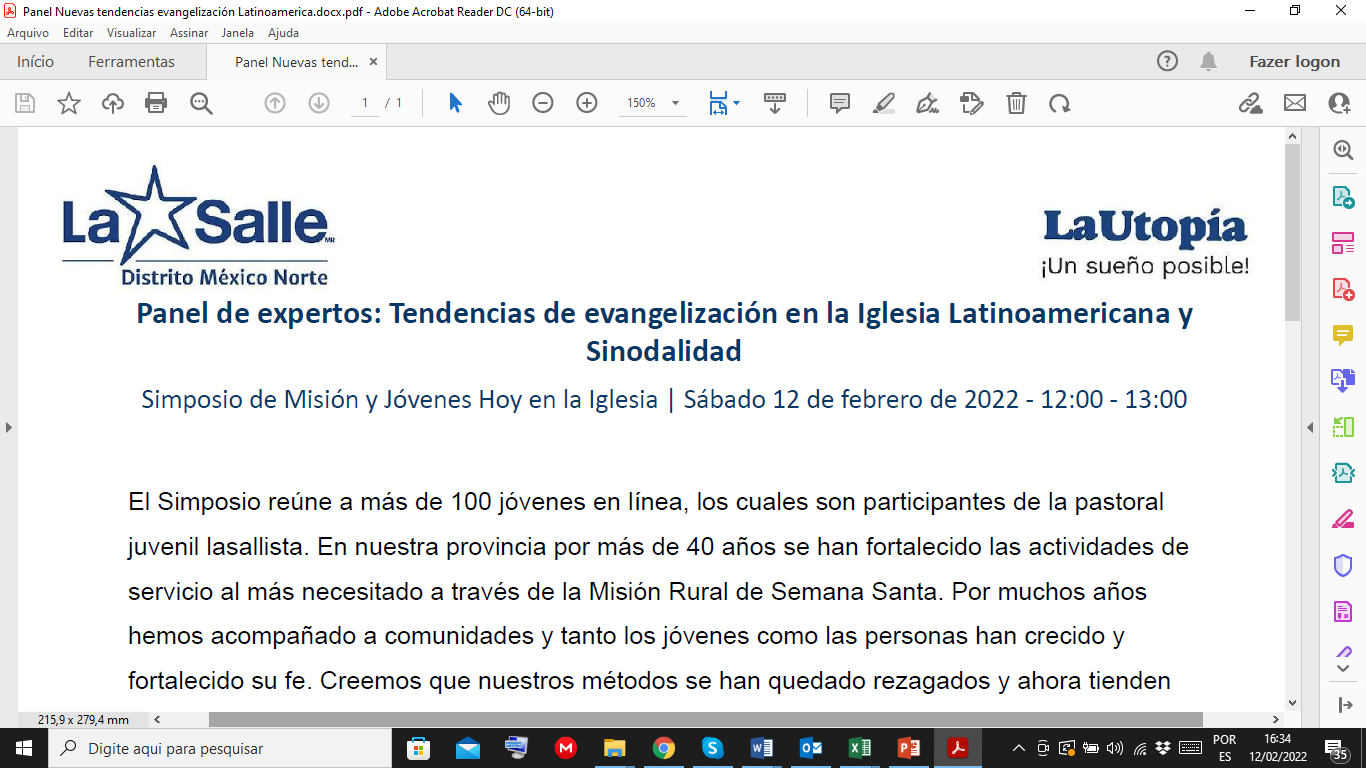 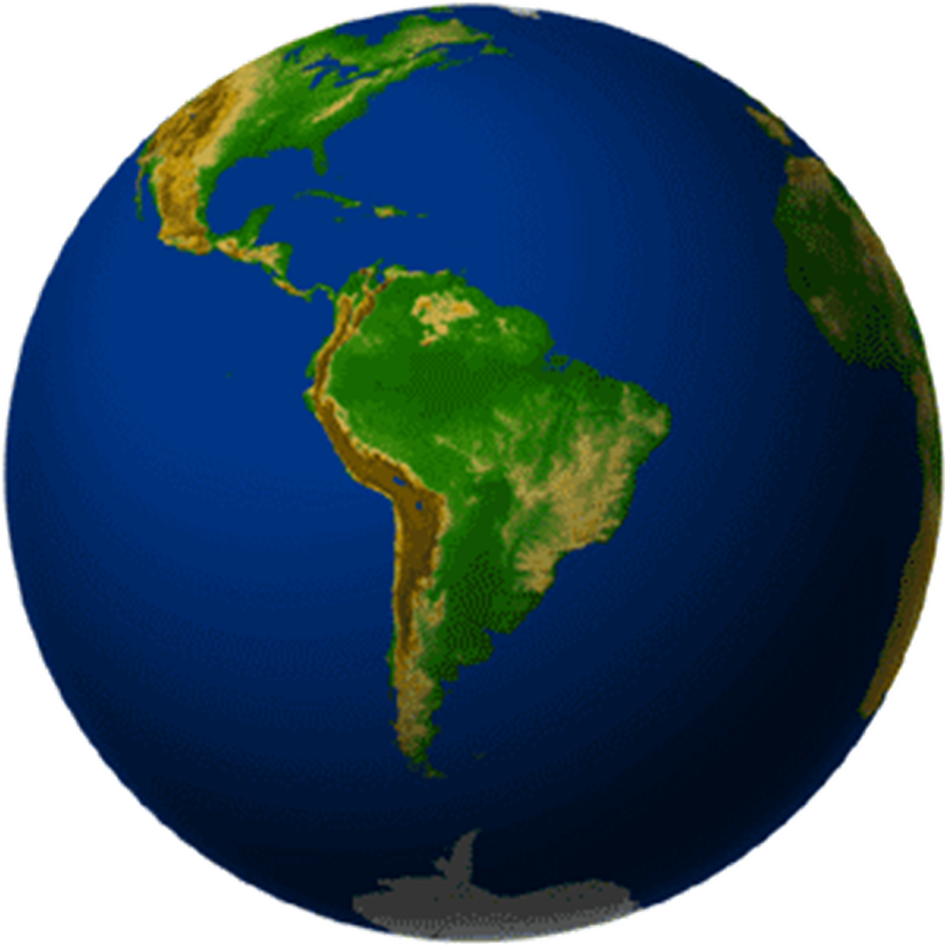 “Iglesia Pueblo
de Dios” (CV II)

“Avancen para aguas 
más profundas…”
(Lc 5,4)
X
¿Vivimos una época de cambios o un cambio de época?
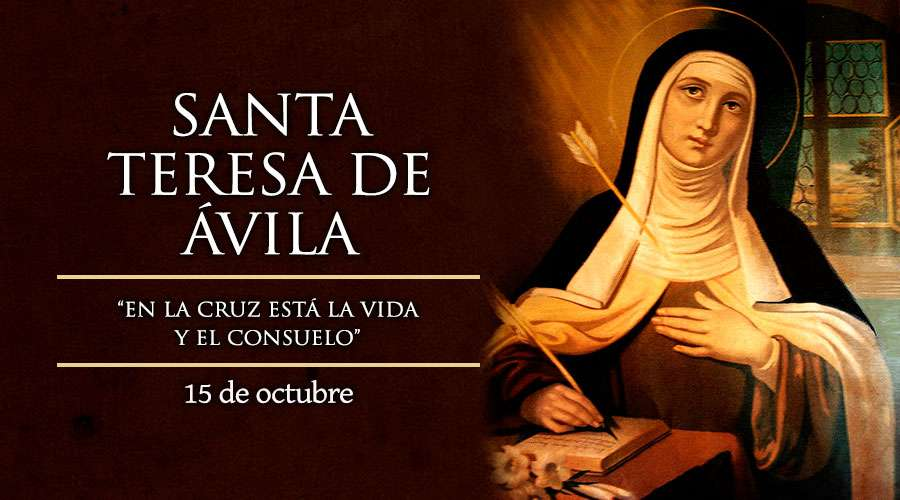 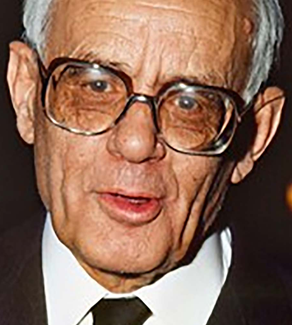 “En el siglo XXI los cristianos serán místicoso no lo serán”.

La mística no puede ser monopolio de clérigos ni del ermitaño; o lo que es lo mismo, de aquellos que “huyen del mundo” y tienen como epicentro de esa “huida” el celibato. La mística ha de ser patrimonio del pueblo de Dios.
“En tiempos recios, amigos fuertes de Dios”. 
(Libro de la Vida 15,5)
Teresa de Jesús nos recuerda la importancia de la oración; rezar, dice ella, significa «tratar de amistad, estando muchas veces tratando a solas con quien sabemos que nos ama» (Vida 8, 5).
Karl Rahner SJ
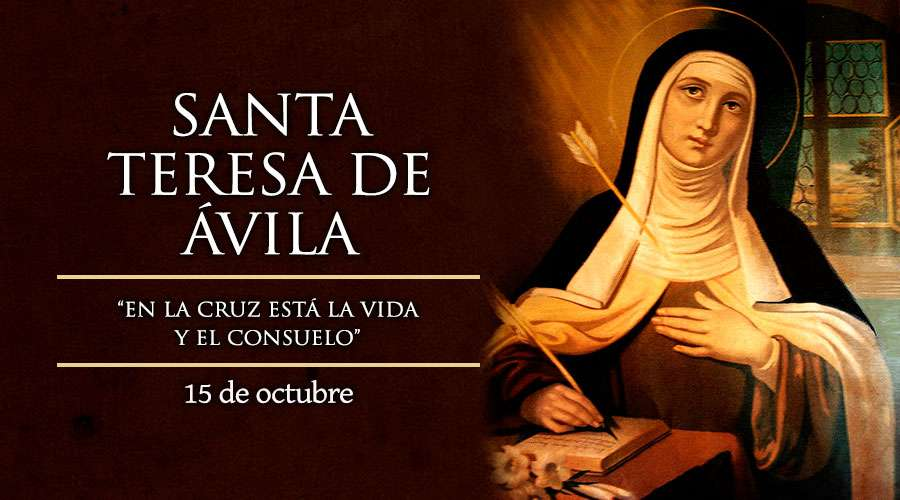 “Cuanto más difíciles son los tiempos, mayor debe ser nuestra esperanza…”

“… es madrugada si insistimos un poco…”

“No dejen caer la profecía”
(Don Hélder Câmara)
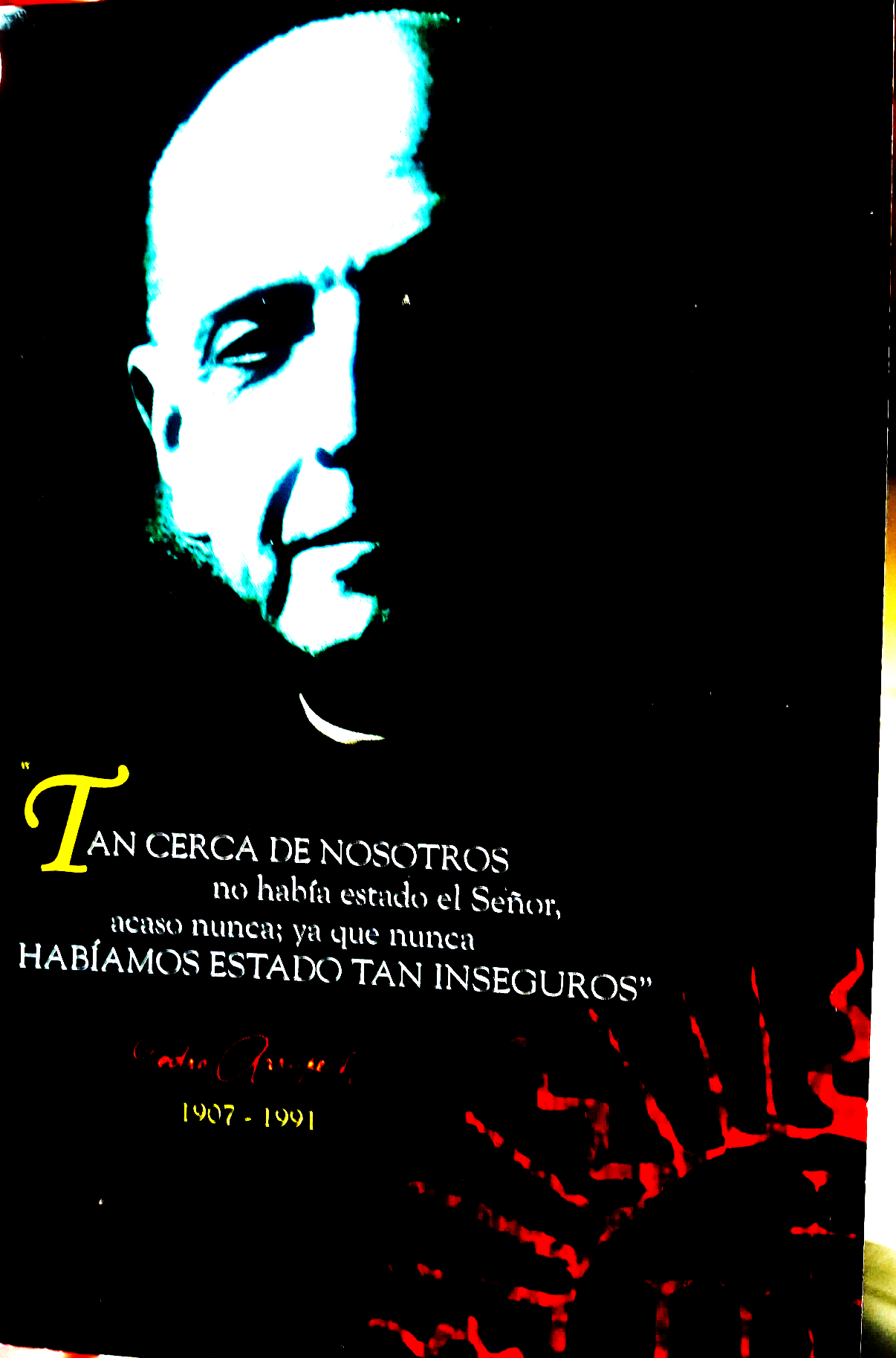 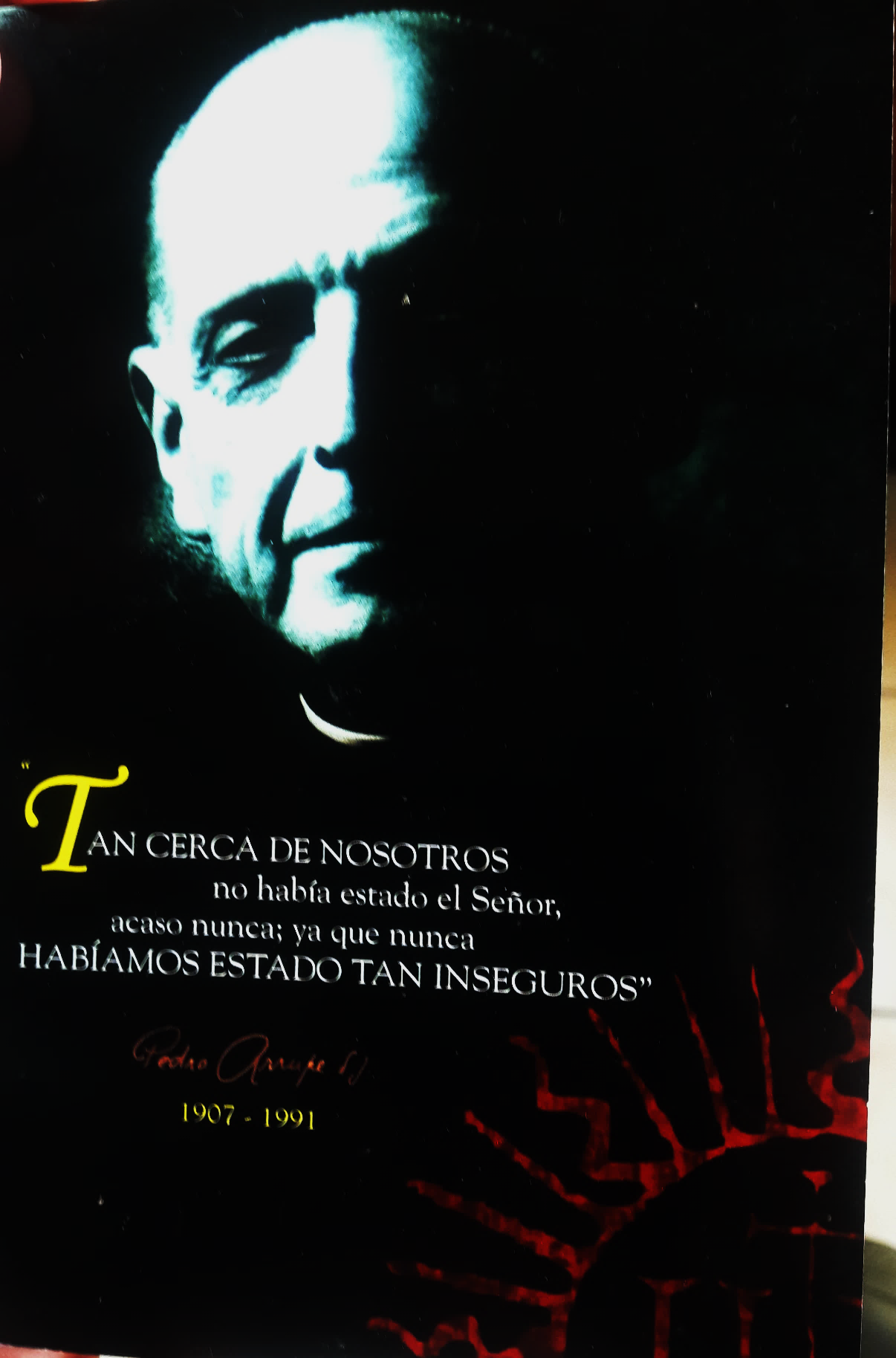 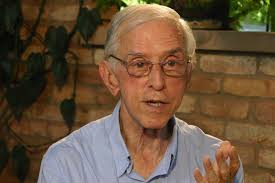 “No me preocupa que los jesuitas (misioner@s) se equivoquen… Me preocupa que intenten dar respuestas de ayer a los problemas de hoy.”
Obispo poeta y profeta
Pedro Casaldáliga
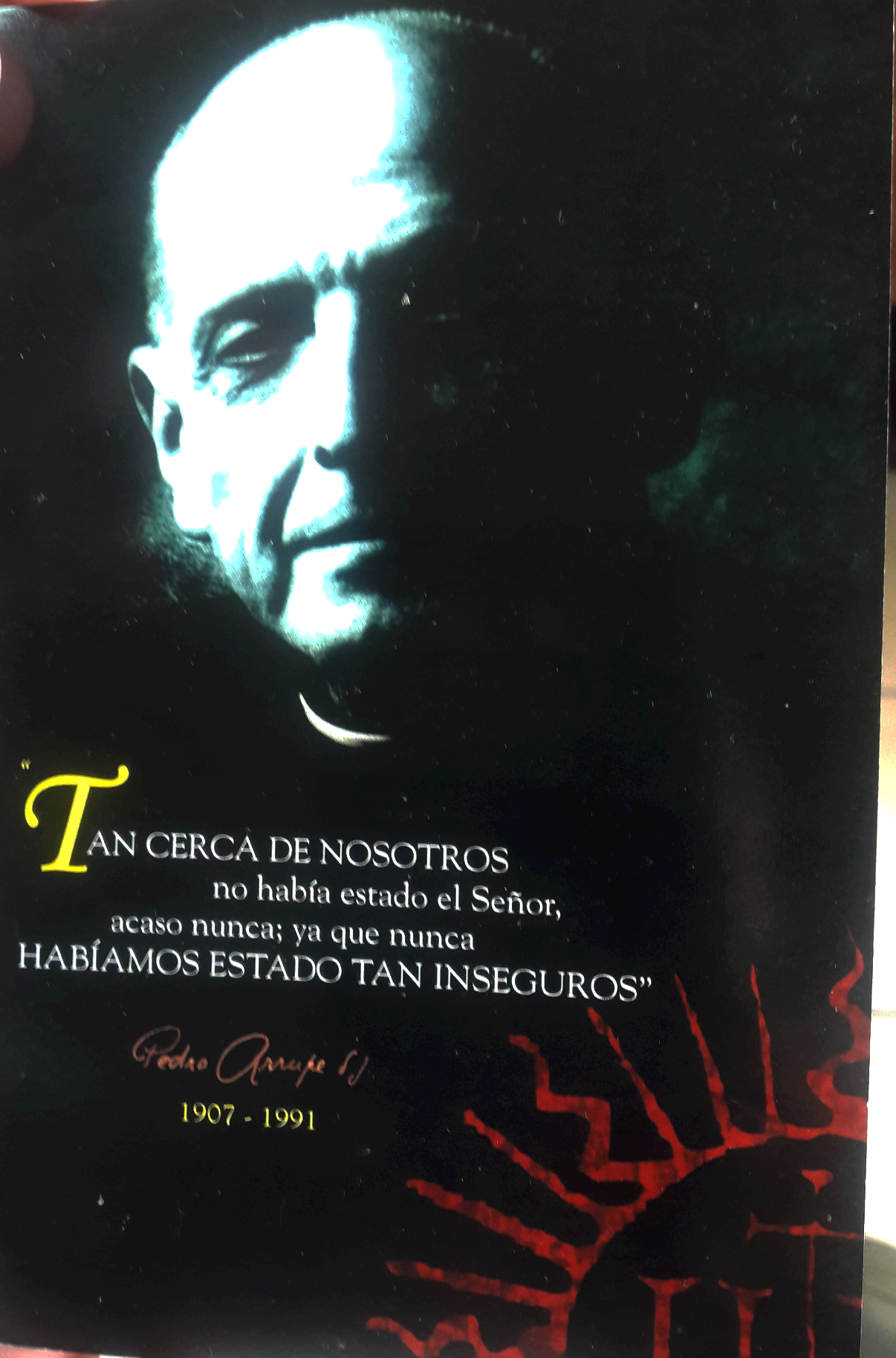 Contemplativos en la acción
¡Discernimiento!
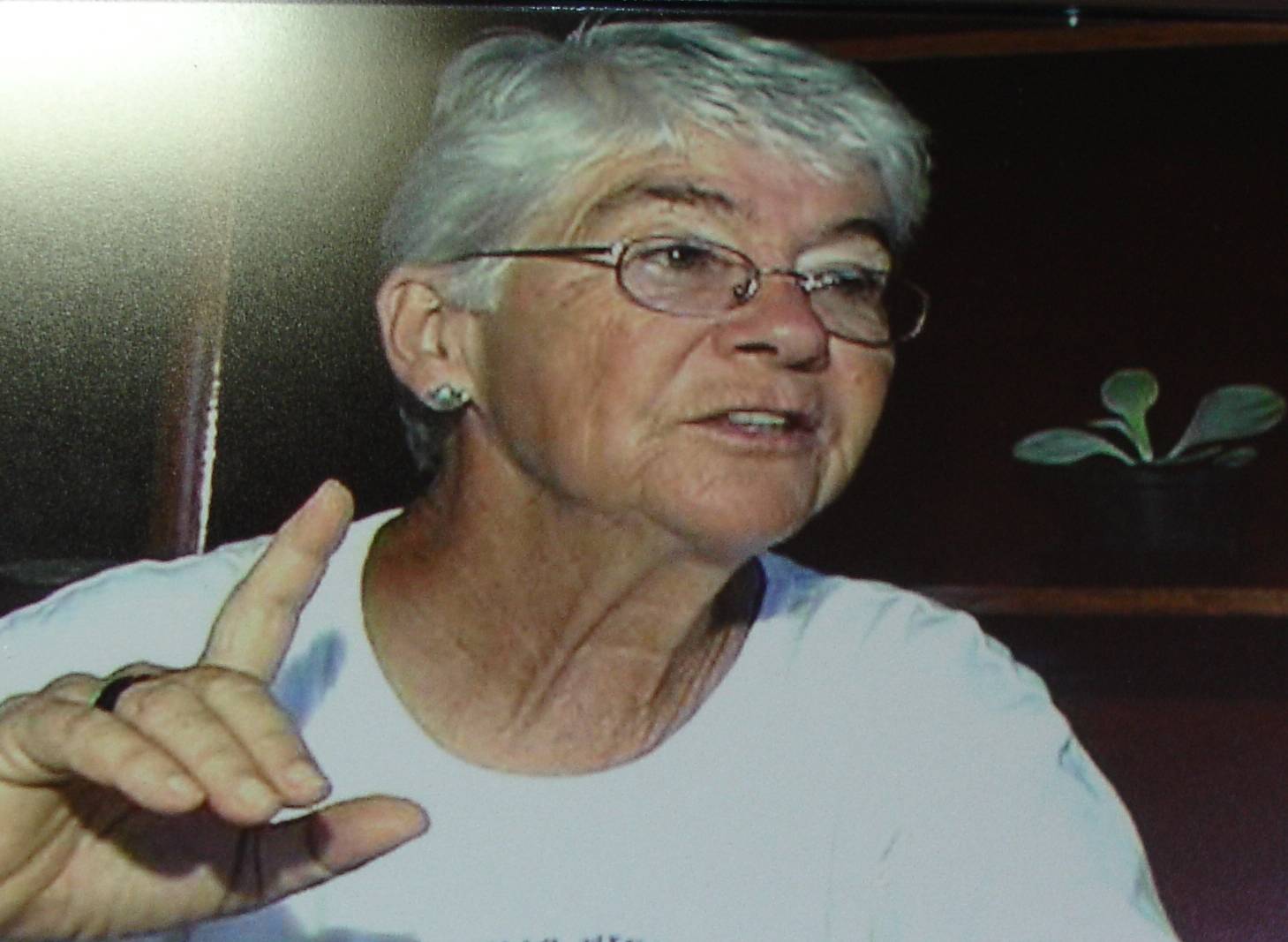 Martirioy Profecía
¿Cuál es nuestra MISIÓN COMÚN y PROFÉTICA?
Hna.Dorothy Stang 
Asesinada 12/Feb/2005
¿Cuál es nuestra MisIÓN
A M A Z O N I A
Territorialidad
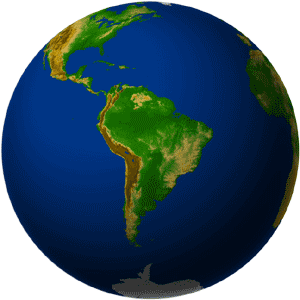 De “pátio trasero”
COMÚN y PROFÉTICA?
a “plaza central”
del  P L A N E T A
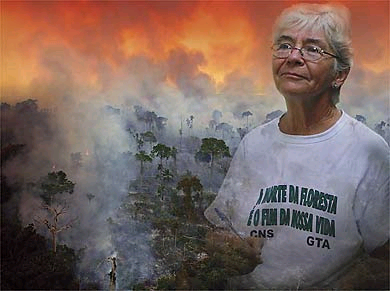 codiciada y disputada
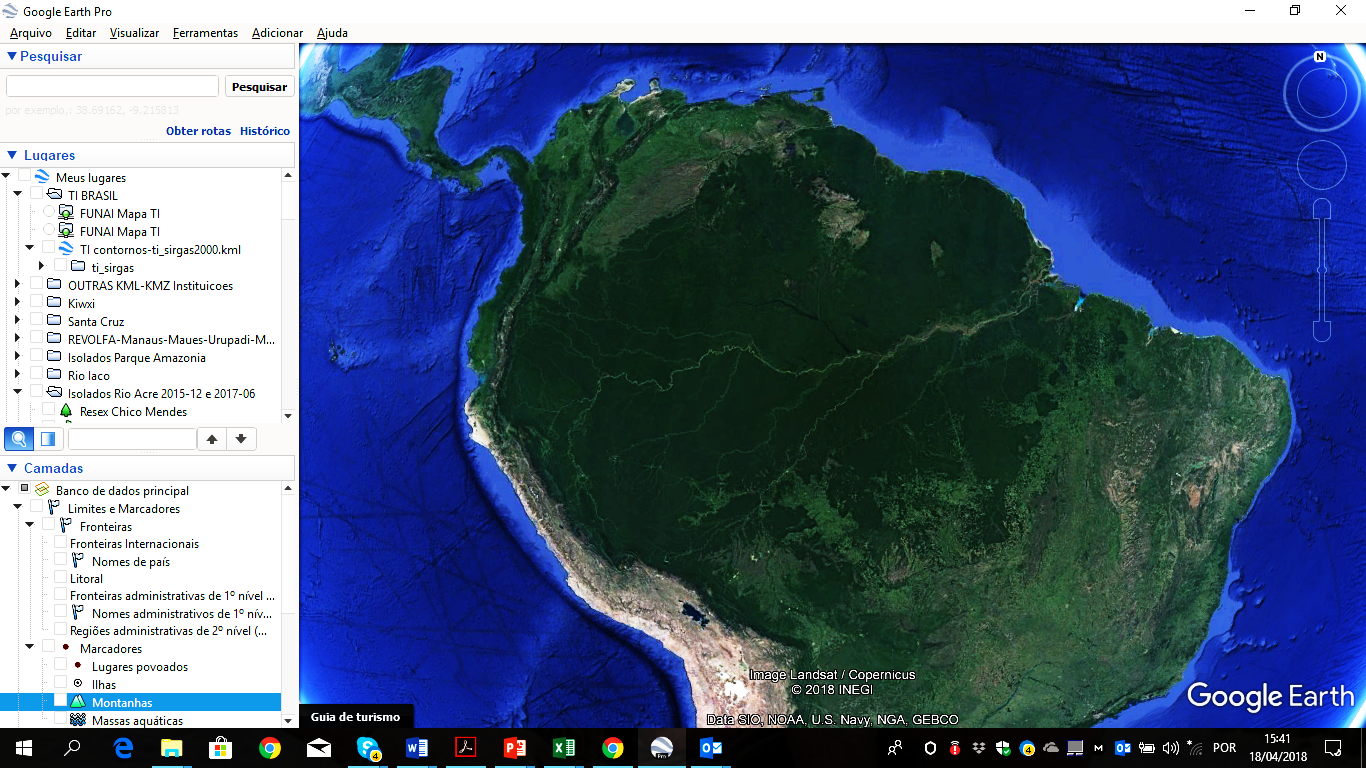 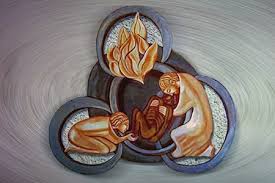 T R I N ID A D
Unidad – Diversidad – Relación
H U M I L D A D
¡En la Amazonia, todos somos pequeños!
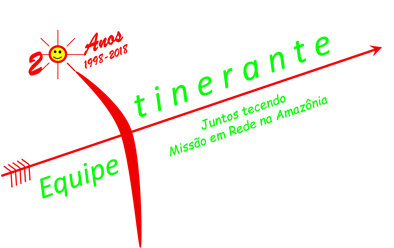 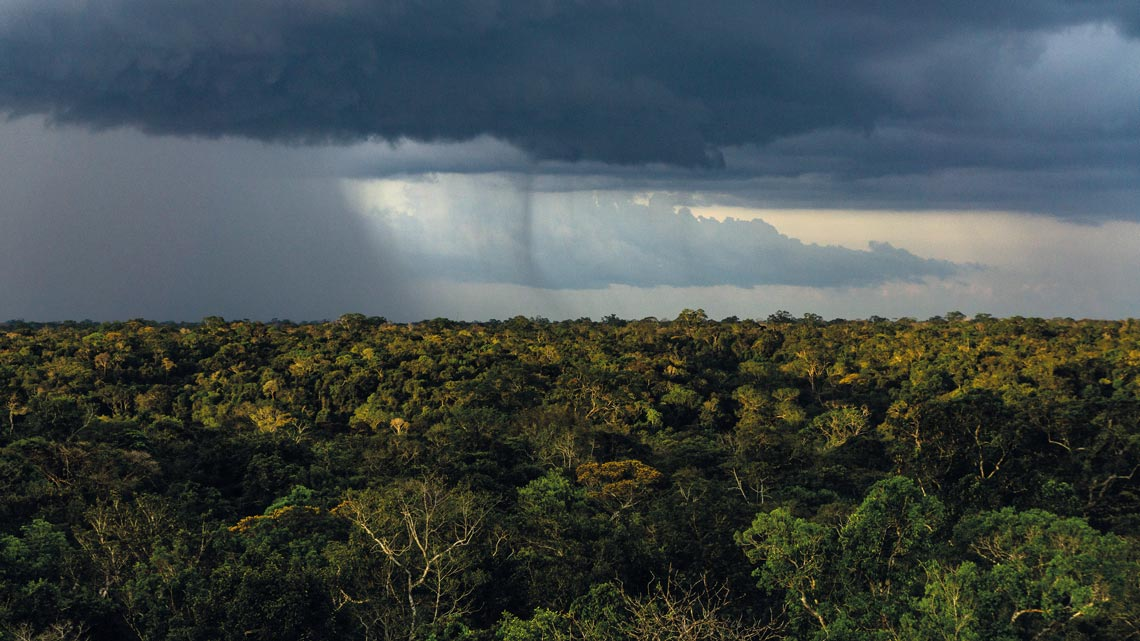 20 años
Inter-
Institucionalidad
Todo está conectado (LS 16) Territorialidad
Sumando llegamos donde solitos 
no podemos ni debemos...
Somos Diversidad. Somos Selva:
Árboles entrelazados en el bosque de la Vida...
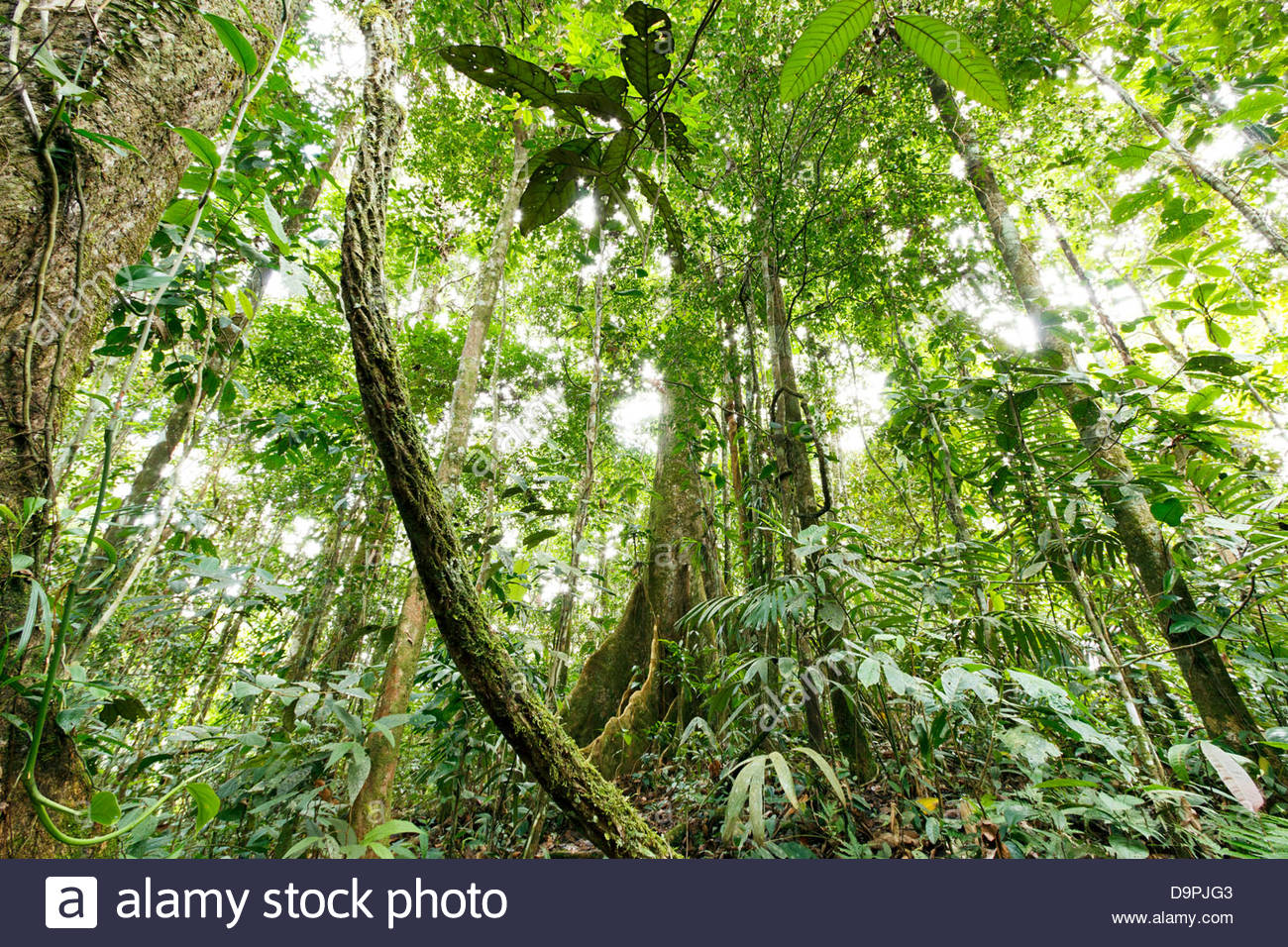 No todas las semillas se convierten enseguida en árboles.
No todos los árbolesdan frutos enseguida. No todos los frutos maduran y se comen al mismo tiempo.
(Don Leonardo, Arzobispo de Manaos)
Inter-Institucionalidad: ¡Opción!
¡No nace, se hace! Don y tarea...
Lianas
Raíces
¡Escucha!
Encuentro 
en Puerto Maldonado
Madre de Dios, Perú, 19/Ene/2018
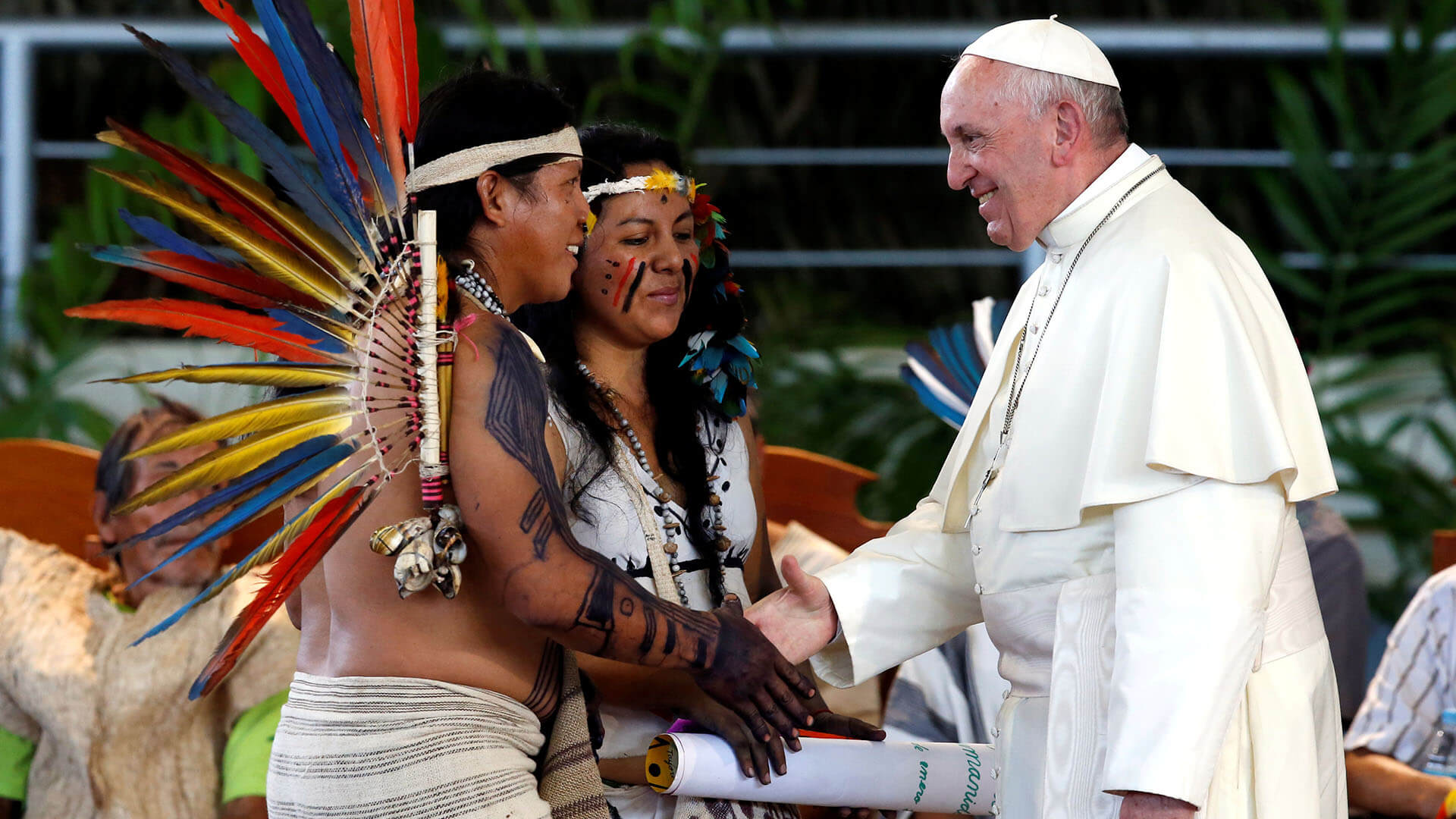 “Y he querido venir 
a visitarlos y escucharlos, 
para estar juntos en el corazón de la Iglesia, 
unirnos a sus desafíos y con ustedes reafirmar una opción sincera por la defensa de la vida, defensa de la tierra y defensa de las culturas.” 
Papa Francisco
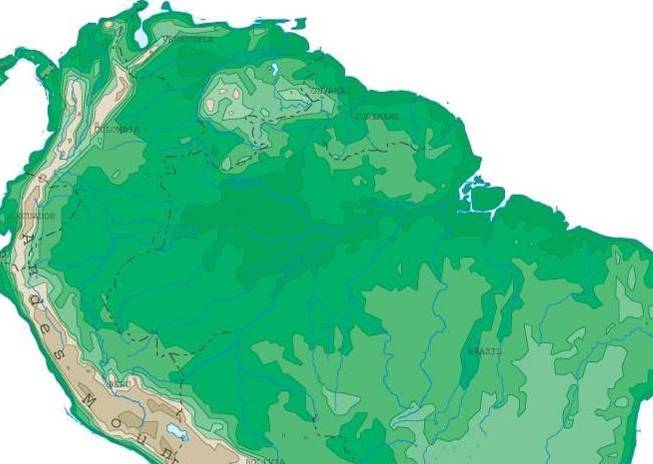 Núcleos del Equipo Itinerante 
en las 
fronteras Amazónicas
(1998-2022)
Venezuela
Guyana
Surinam
Guyana F.
EI-Cucui
2022?
Colombia
Núcleo BraVeGui
2008-2014
Ecuador
EI-Manaos
1998 hasta hoy...
Núcleo BraCoPe2004-2014
Perú
Brasil
Laicos y laicas, 
religiosos y religiosas
en Misión
Sinodalidad e itinerancia
EI-BolPeBra
2016 hasta hoy…
Bolivia
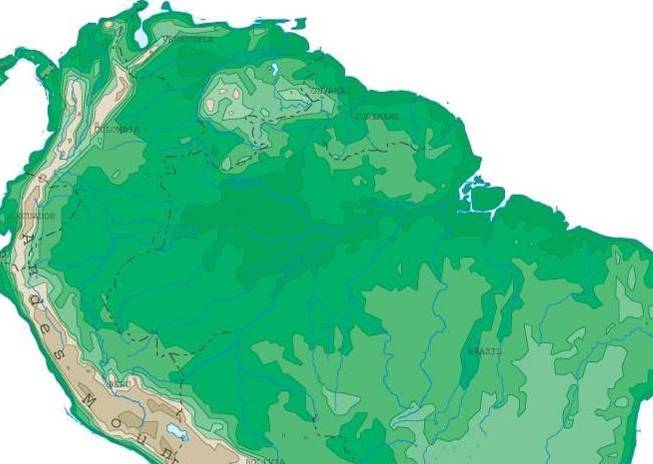 Equipo Itinerante, Núcleo Bolpebra,
triple frontera amazónica deBolivia, Perú 
y Brasil.
(Feb/2022)
Venezuela
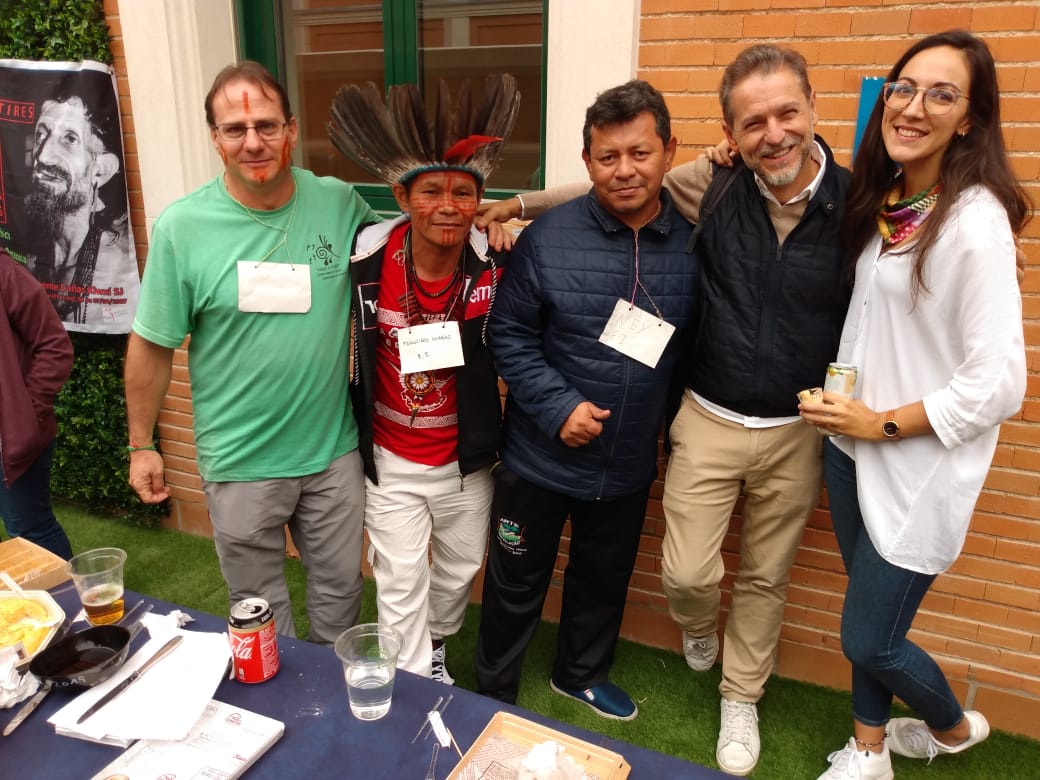 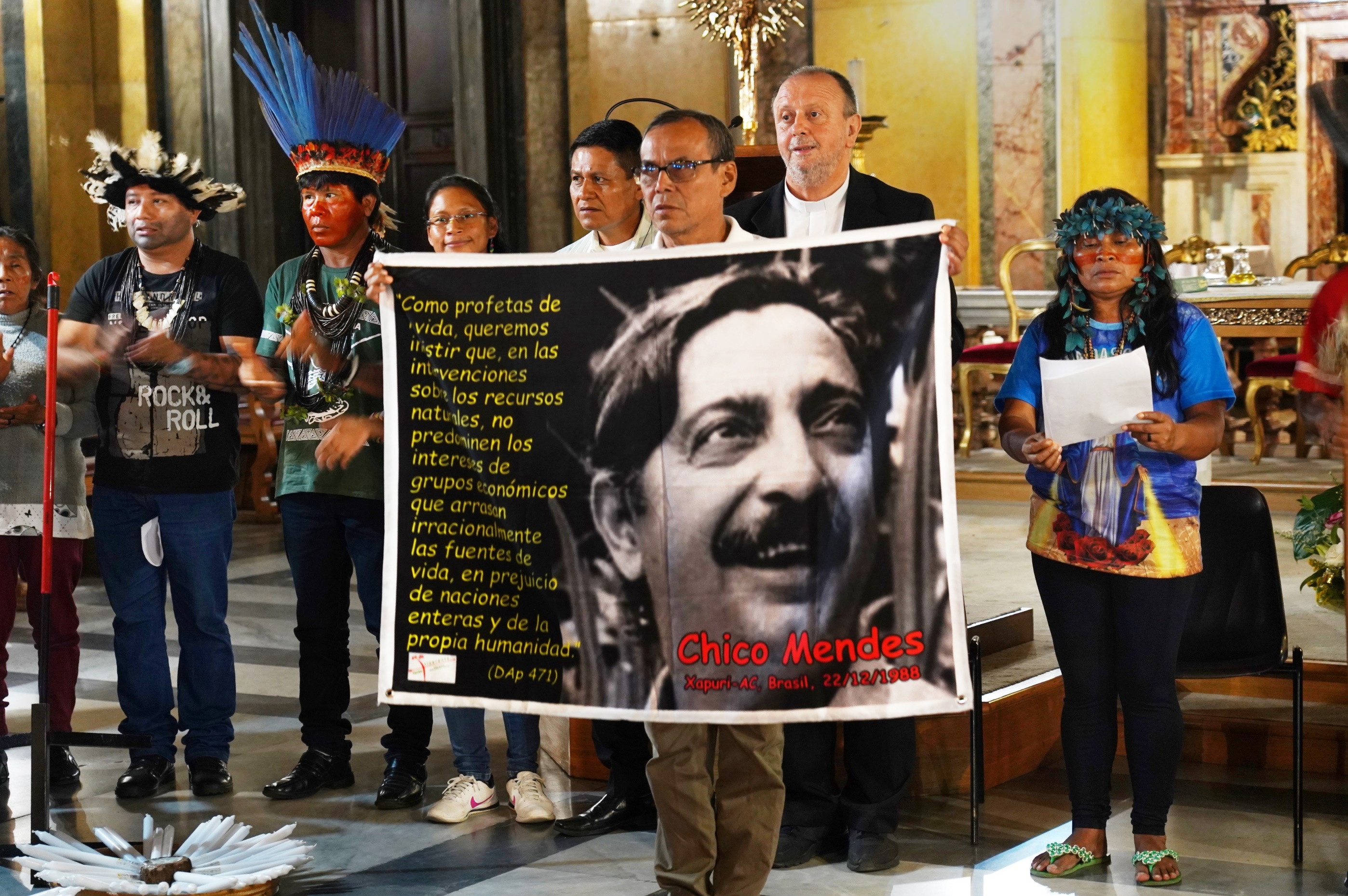 Guyana
Surinam
Guyana F.
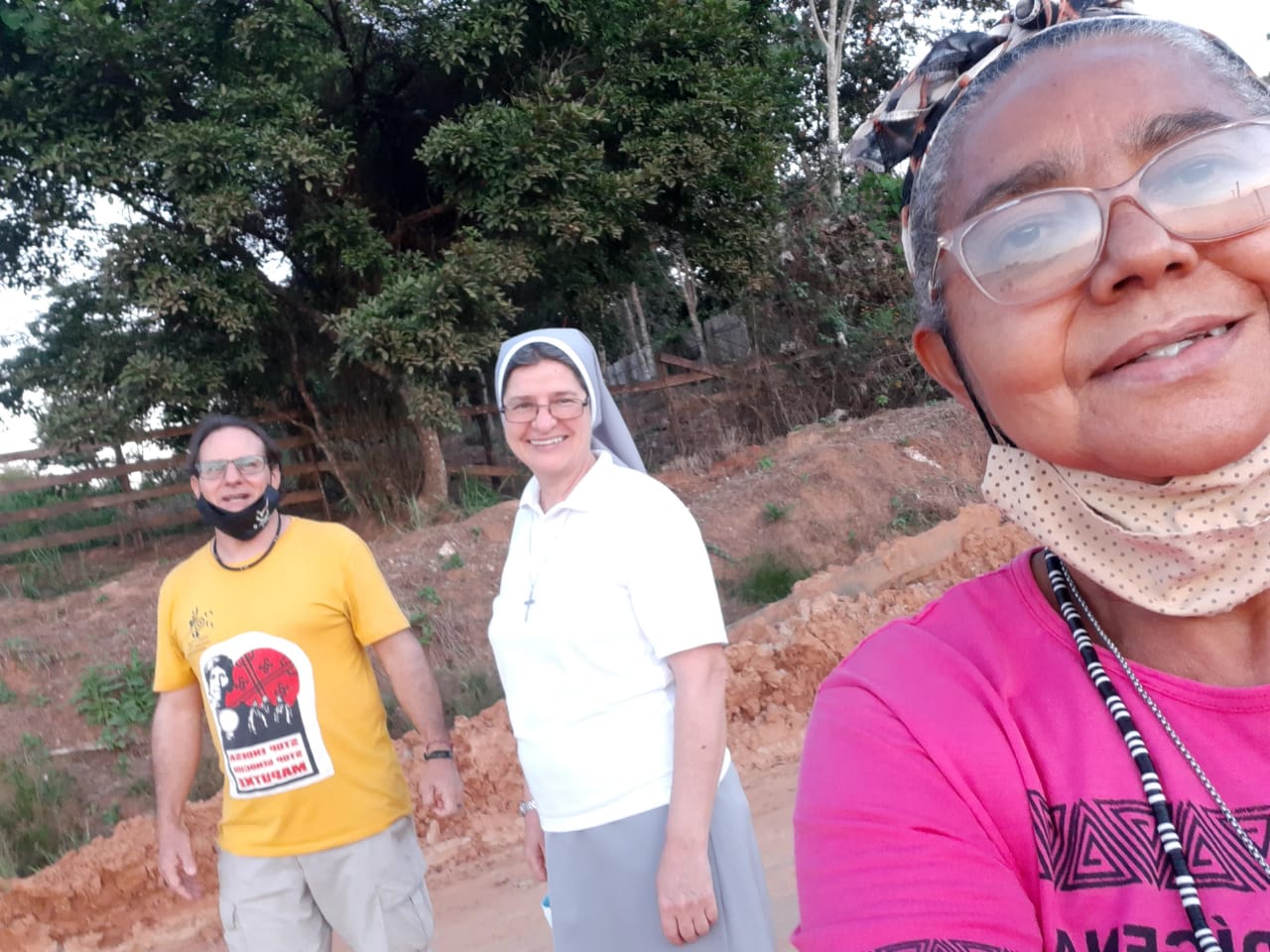 Colombia
Óscar González Marques
Diócesis de Menorca - España
Izaias Flores Lopes
Parroquia Assis Brasil-AC  jesuitas
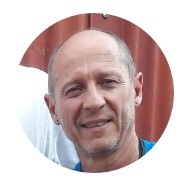 Ecuador
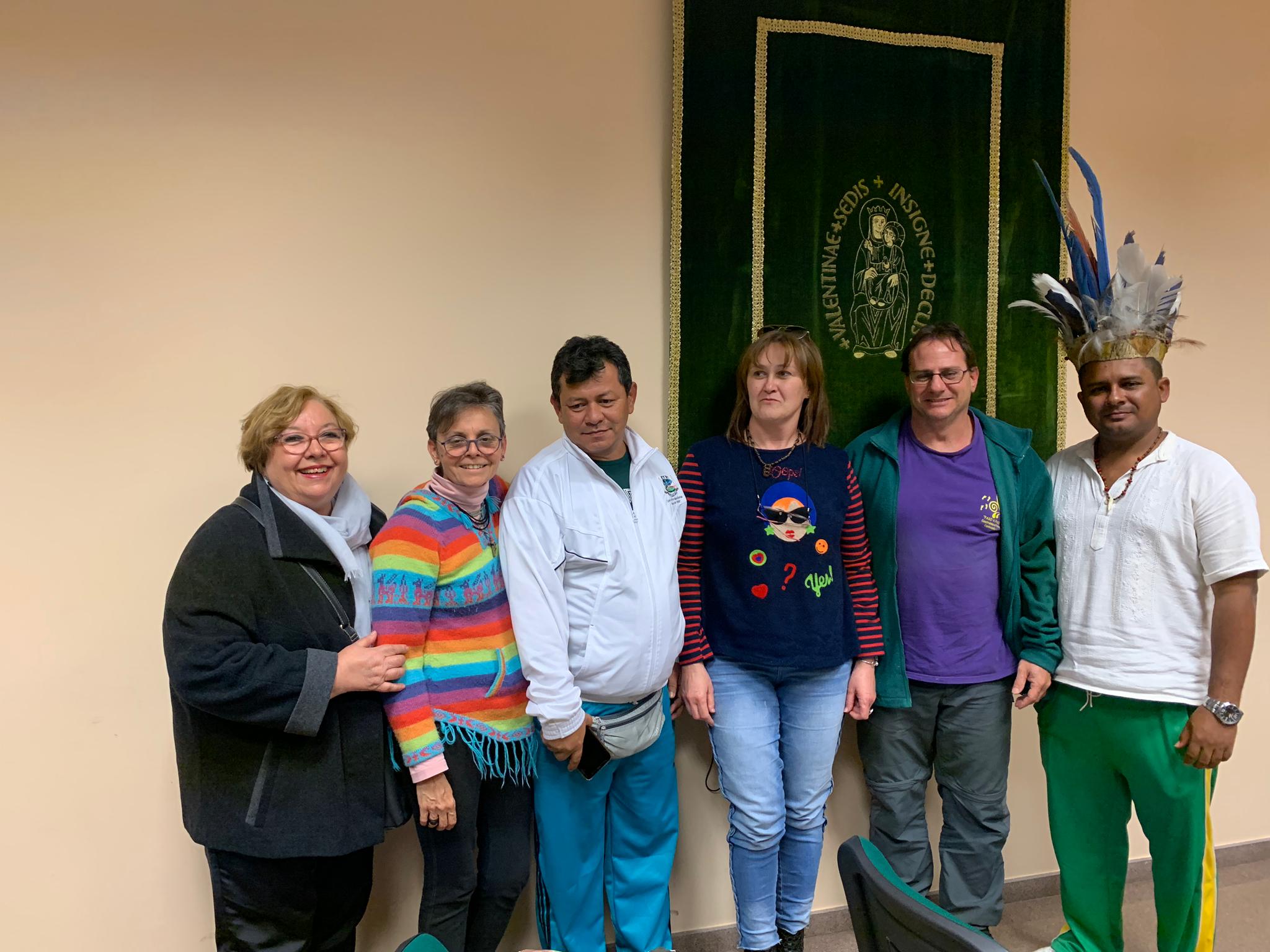 Ivanir Gomes
Sacramentinas de Bérgamo
Perú
Fernando López
Jesuitas PAAM
Brasil
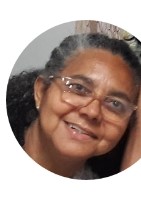 Maria Eugenia Lloris Aguado
Fraternidad Verbum Dei
Núcleo BolPeBra
2016 hasta hoy…
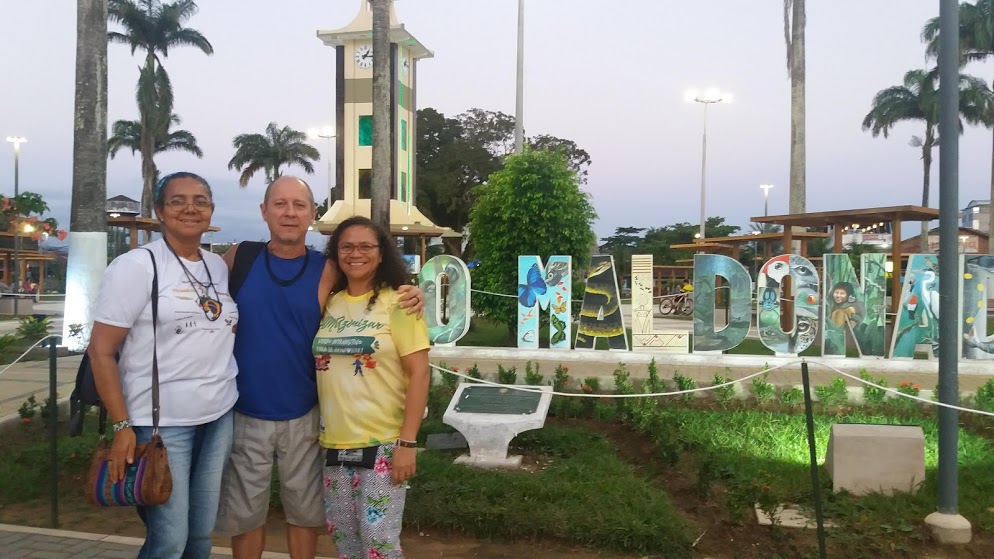 Joaninha Honório Madeira
Congregación  Inmaculada
Concepción de Castres
Bolivia
Claudia da Costa Matos
Salesianas
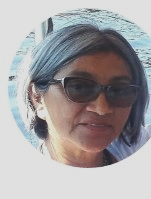 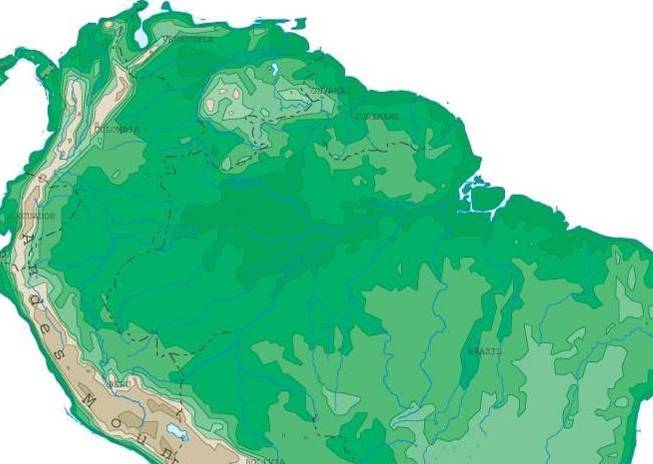 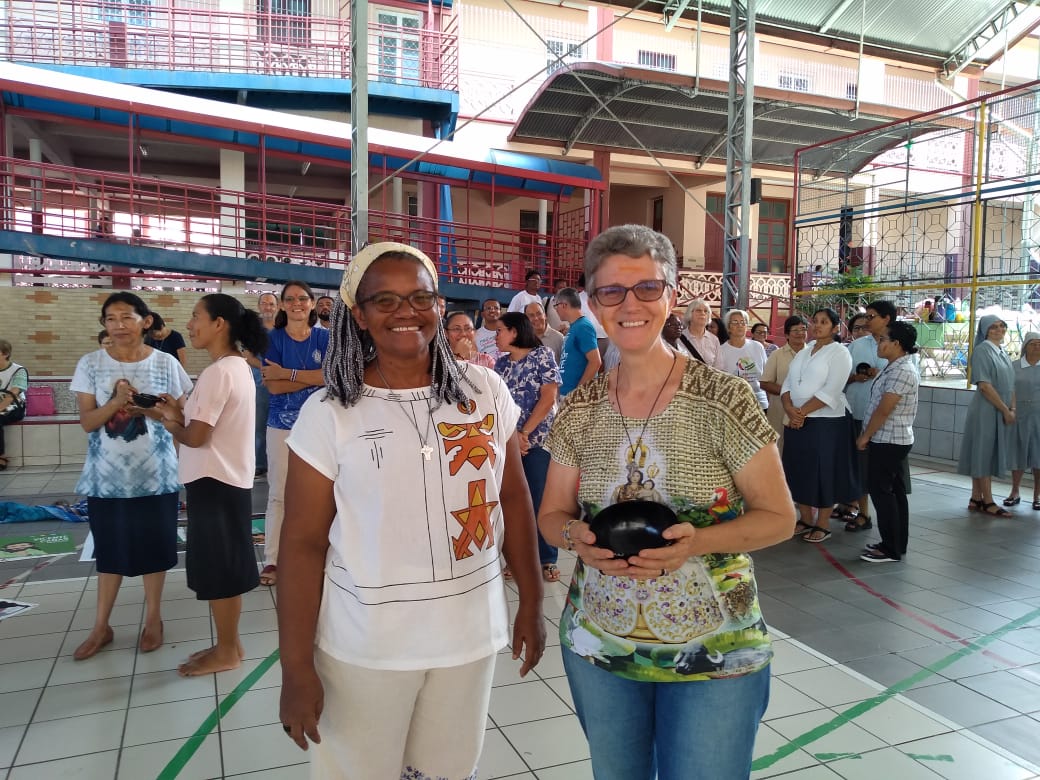 Venezuela
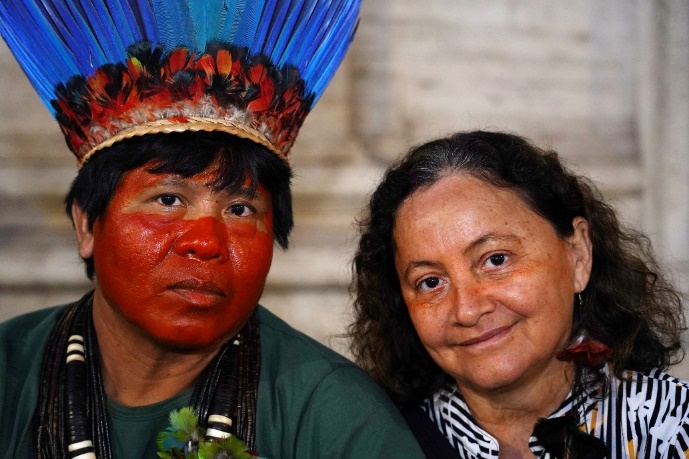 Equipo Itinerante,
Núcleo Manaos, Amazonas
(Febrero/2022)
Guyana
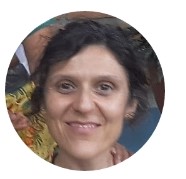 Surinam
Arizete Miranda Dinelly
Guyana F.
C.N.S. Cônegas S. Agostinho, CNS-CSA
Ma. Fátima Barbosa de Souza, CNS-CSA
Antonia Mendes
Hnas. Calvarianas
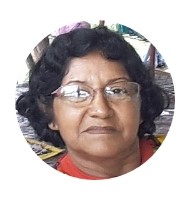 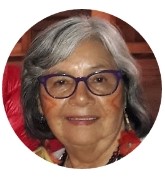 Marita Bosch
Parroq. S. Ignacio
Puerto Rico
Colombia
Maria Gorete Barbosa de Oliveira
Laica, CNS-CSA
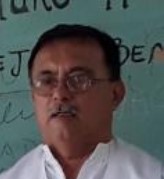 Ecuador
Raimunda Paixao Braga
Conselho Indigenista Missionário
Núcleo Manaos
1998 hasta hoy...
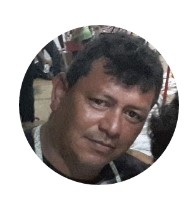 Perú
Carlos Romero
Misioneros Combonianos
Brasil
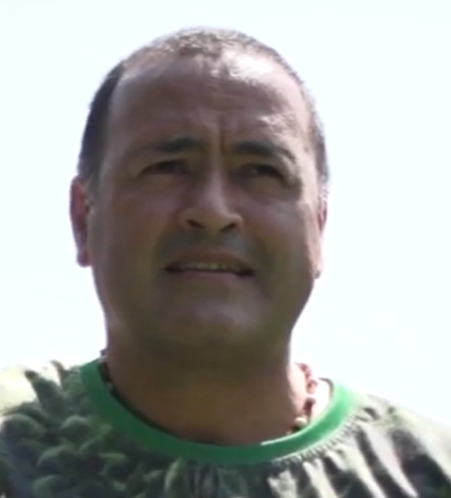 Associação de Capoeira “Arte Revelação”
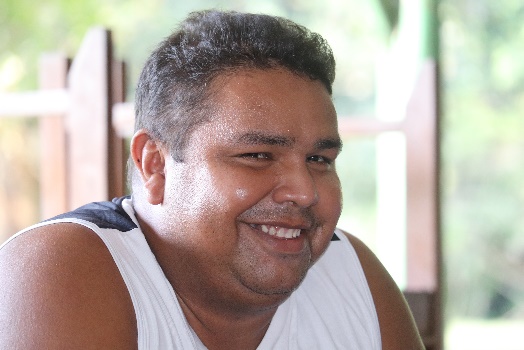 Ney da Silva
Valente
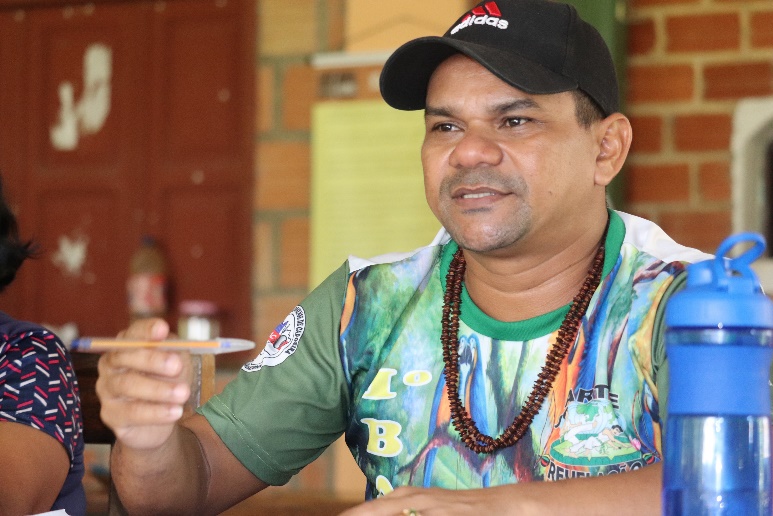 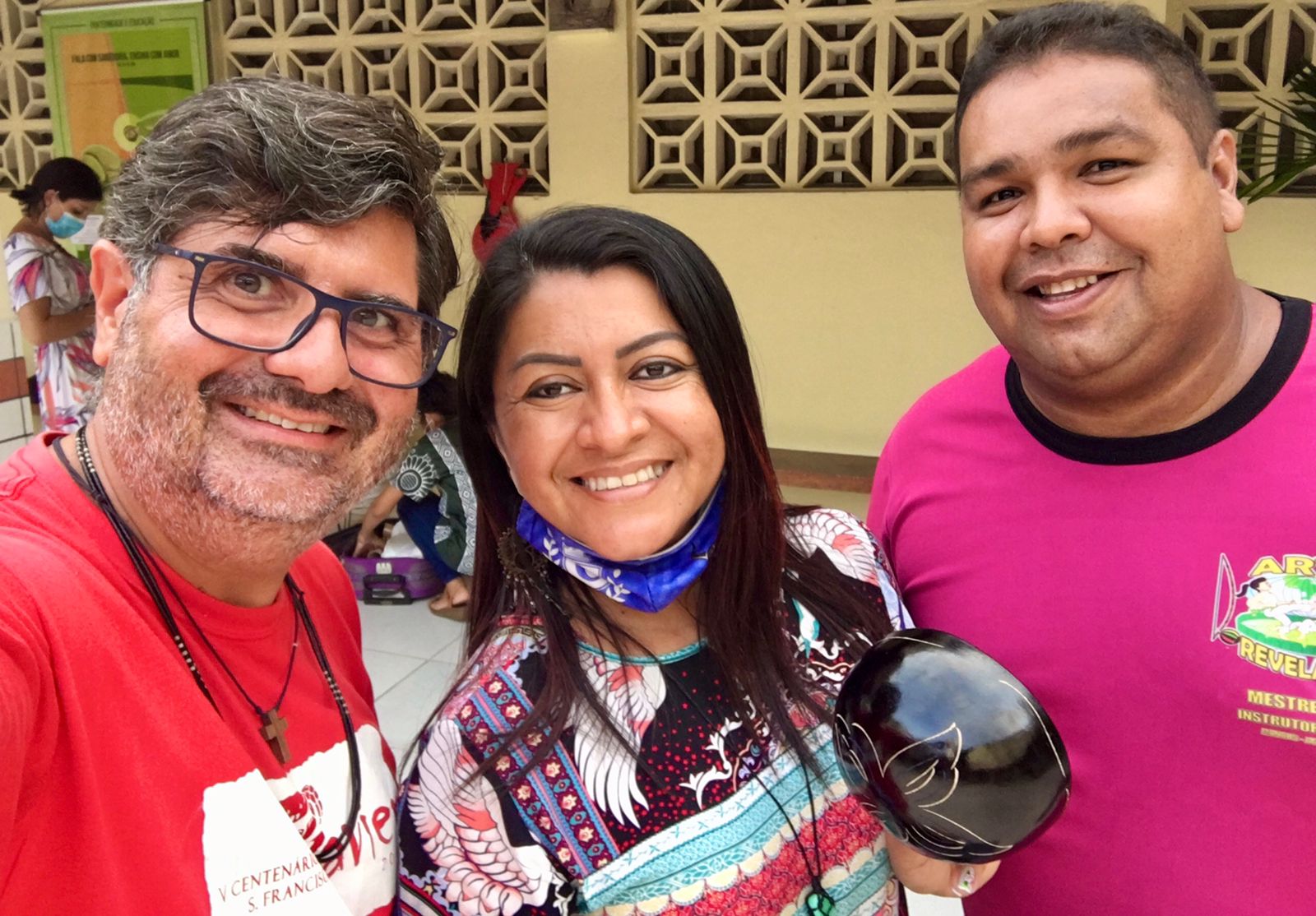 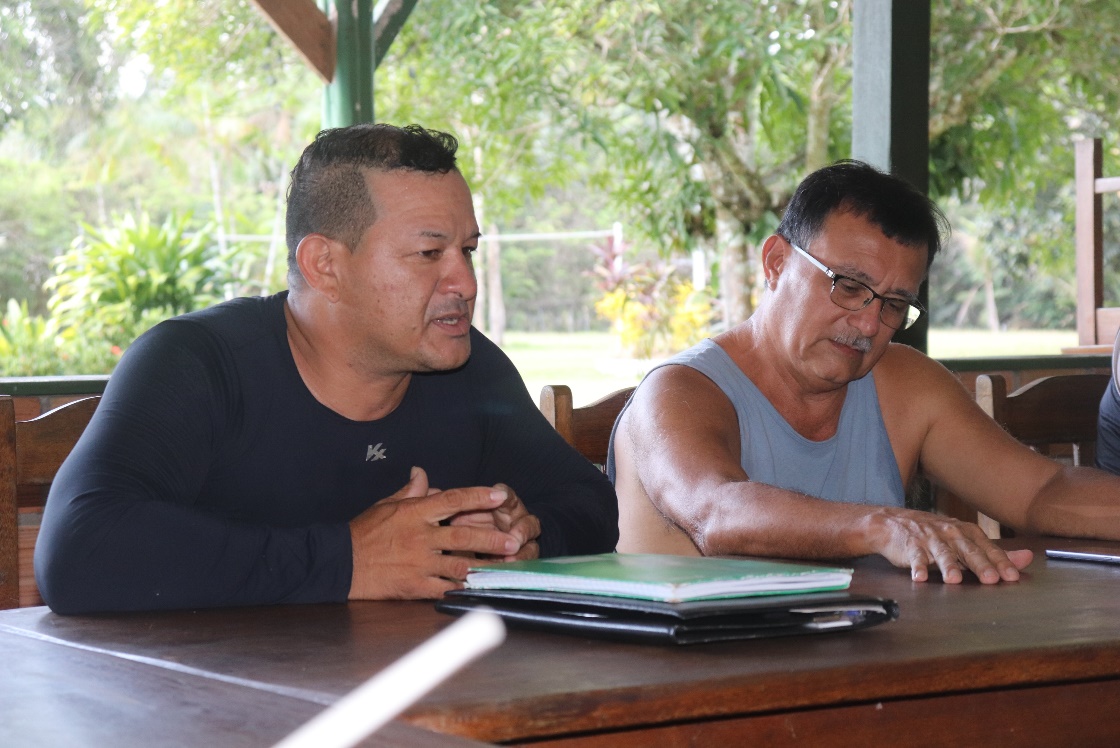 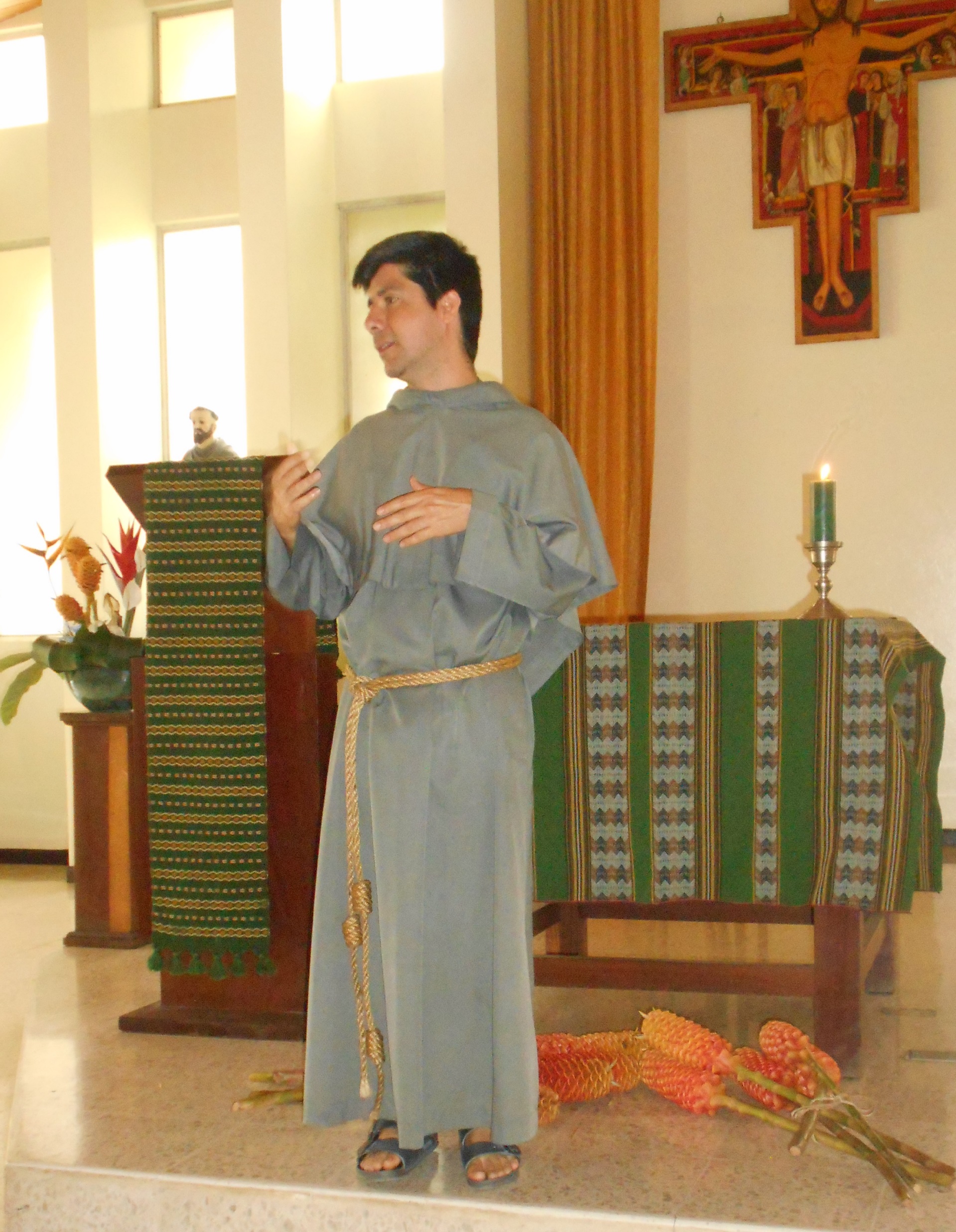 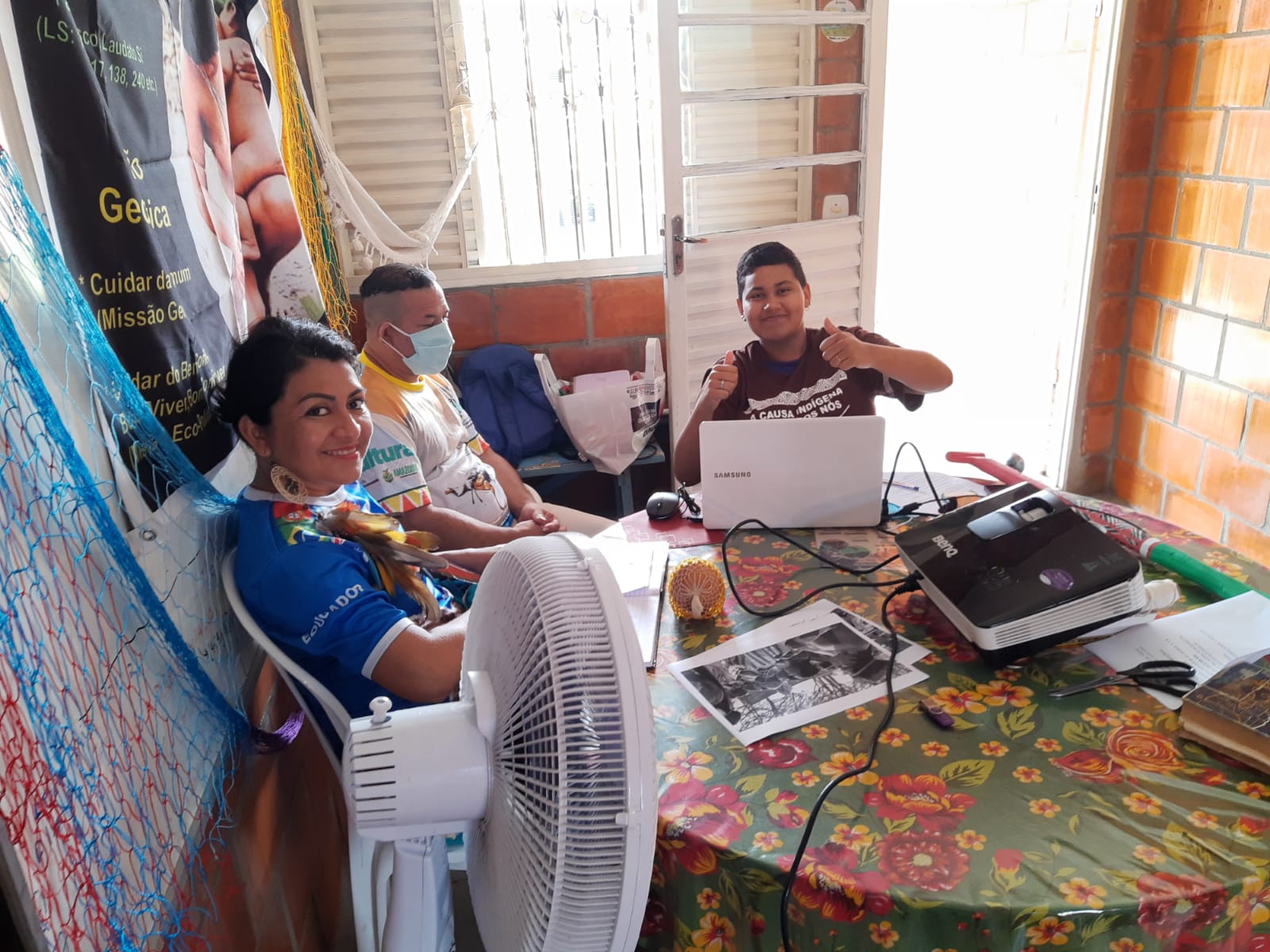 Walter Gamarra
Hnas. Calvarianas
Bolivia
Leandro Souza
Emerson Carvalho “Zumba”
Raquel Batista
Edimilson Barroso
 “Zé de Caixão”
Erick Marín
Franciscano Conventual
Erika
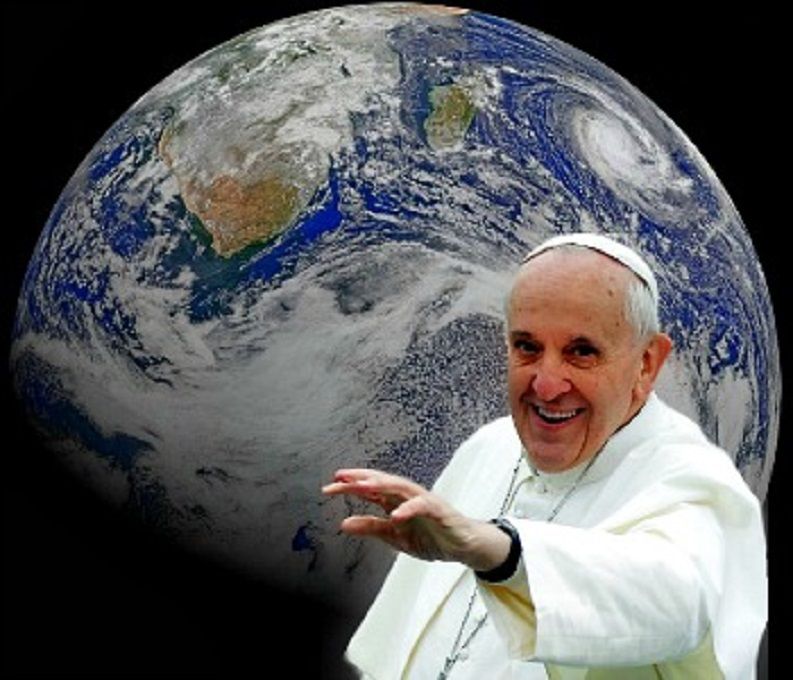 Geo – Eco - Política
Cuidado de la Casa Común (LS, 13-16) Búsqueda del Bien Común (LS, 156-158)
M i s i ó n
“La creación entera gime
 y sufre dolores de parto” (Rom 8,22)
Laudato Si
“Todo está conectado” (LS 16)
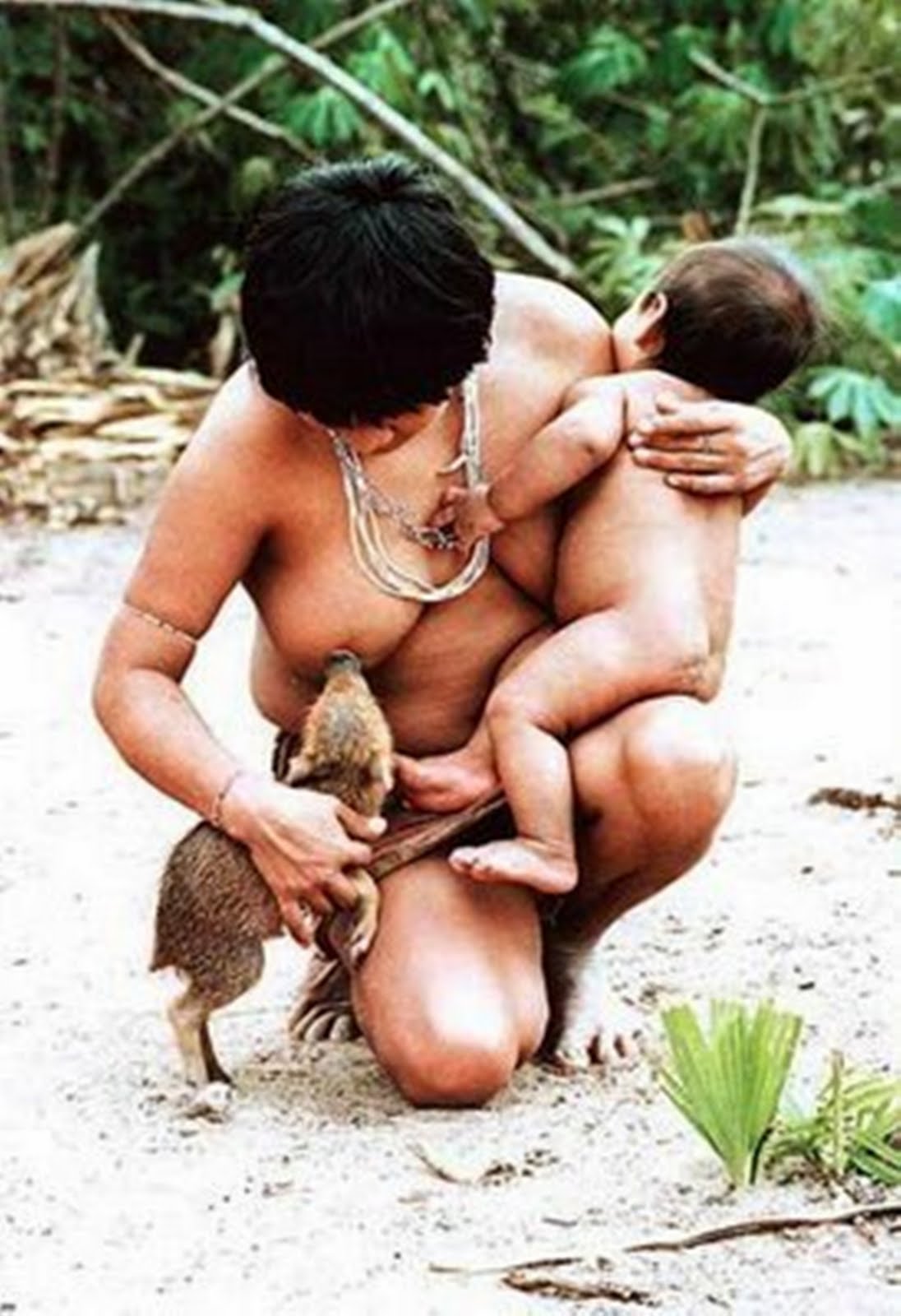 Género - Mujer
Misión de Cuidar...
¡Herman@s  de leche,
de creación!
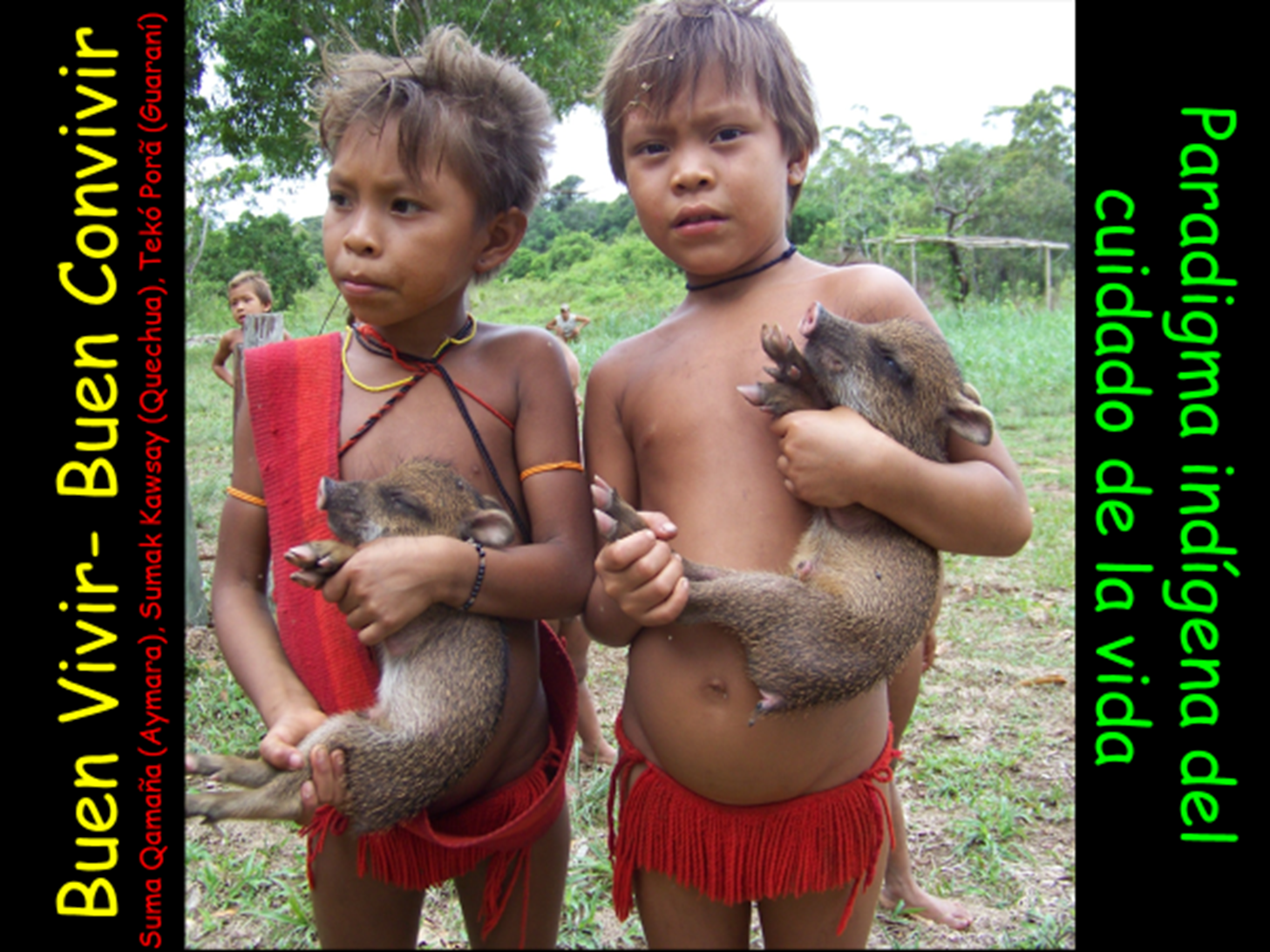 Gaya: El útero de la Ecología

Tres dinámicas relacionales: ECONOMÍA–POLÍTICA-ECOLOGÍA
Economía
Ecología
Ecología
Política
Política
E s p í r i t u
Política
Economía
Ecología
Economía
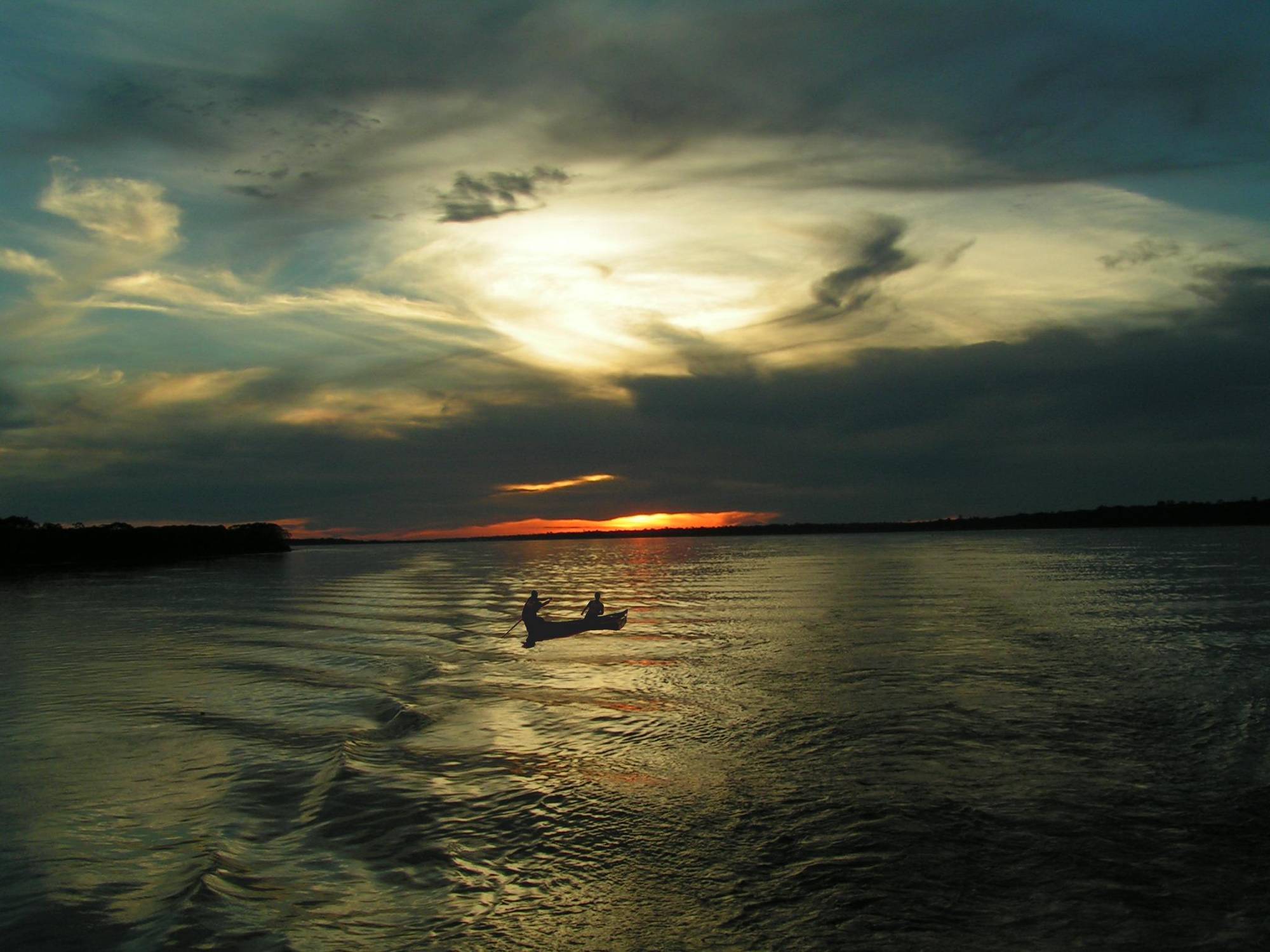 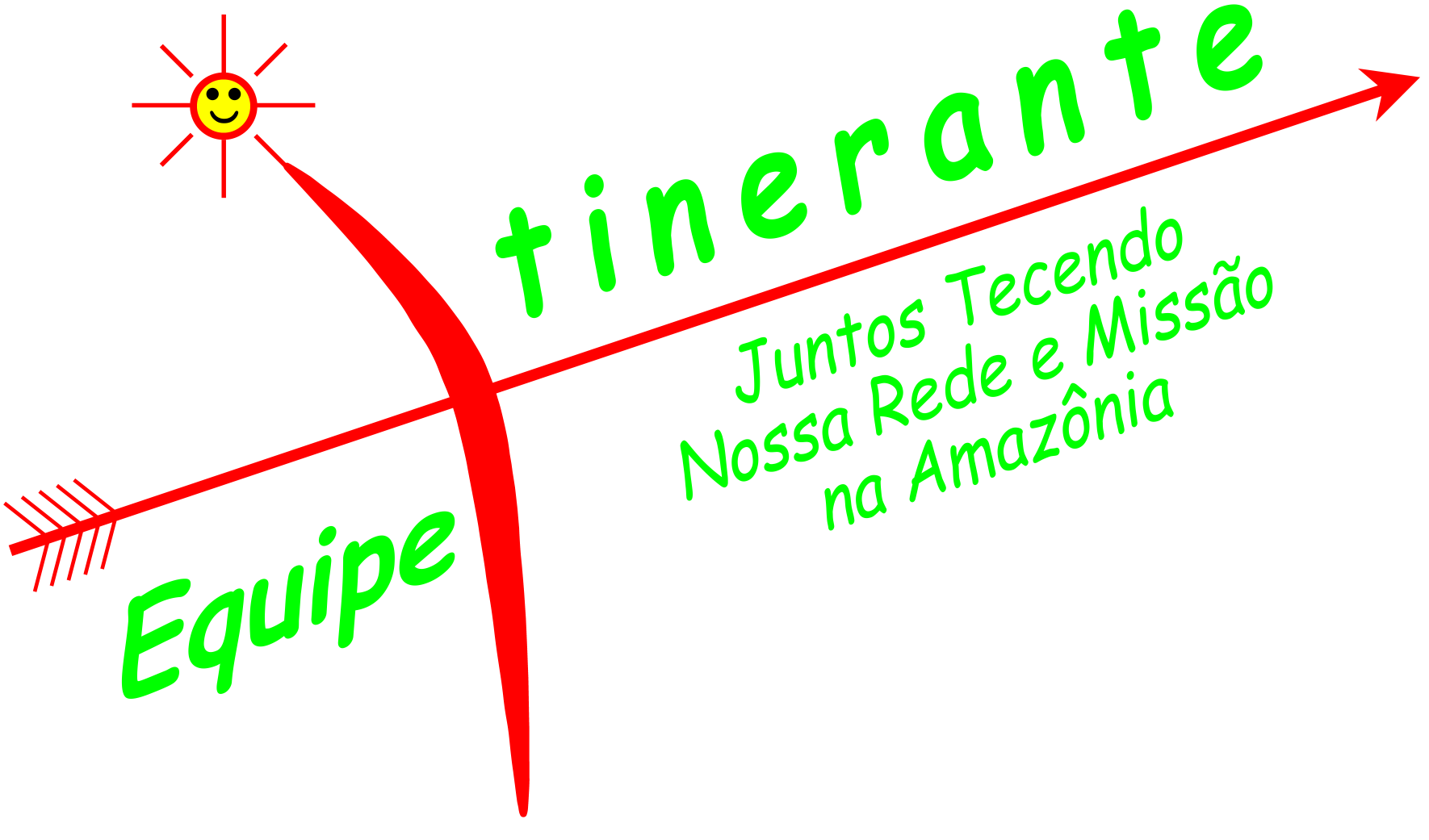 Discernir la Misión como Red Itinerante
(DAp, EG, LS, SA, QA, REPAM, CEAMA... Marco teológico-pastoral)
Visión
+ Desde dentro, Territorial Amazónica;
+ Socio ambiental, Ecológica y Holística; + Cosmovisiones locales; “Buen-Vivir-Convivir;”
+ Espiritualidad Itinerante a la Intemperie;
Misión
Geo-Eco-Política: Cuidar de la Casa Común y del Bien Común de todos sus seres.
CuerpoenRed
para la misión
Territorial y Sinodal
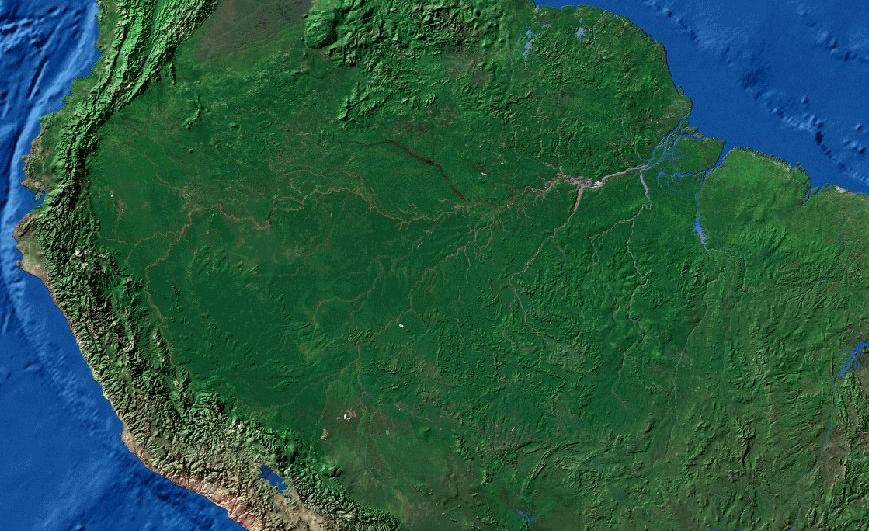 “La Iglesia se hace carne y arma su tienda en la
Amazonia” (1997)
I N C I D E N C I A
0
Servicio Institucional
Servicio de
 Inserción
Continuidad,Estabilidad
Dios Padre - Madre
Proximidad, Encarnación
Dios Hijo - Amante
Servicio de Itinerancia
Visibilidad, Conectividad, Unidad e Inclusión
Dios Espíritu Santo - Amigo
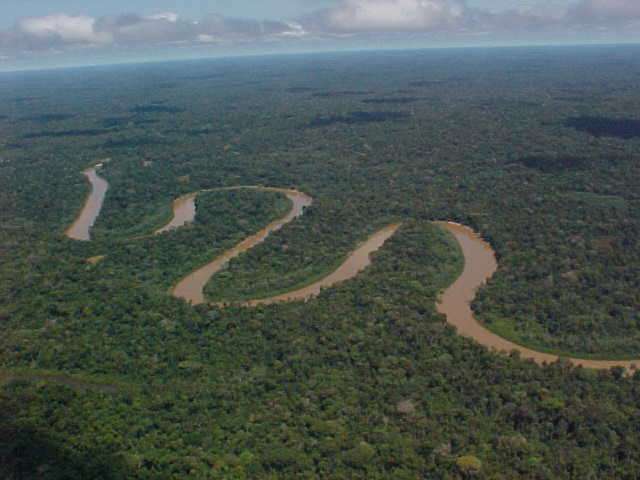 Porque…
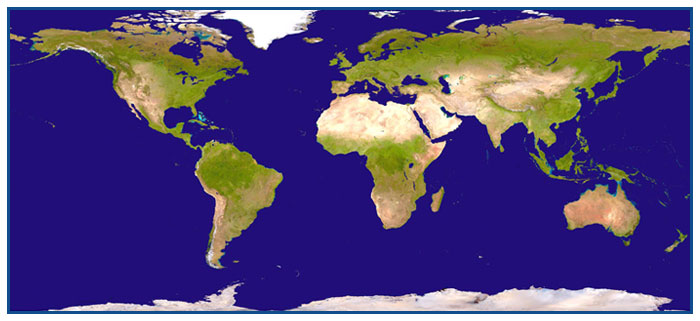 ¡Una selva sin la otrano tiene solución!
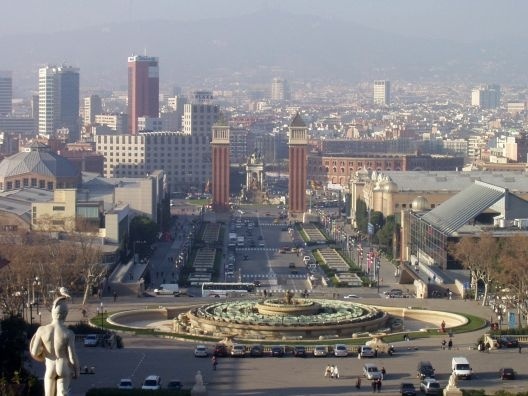 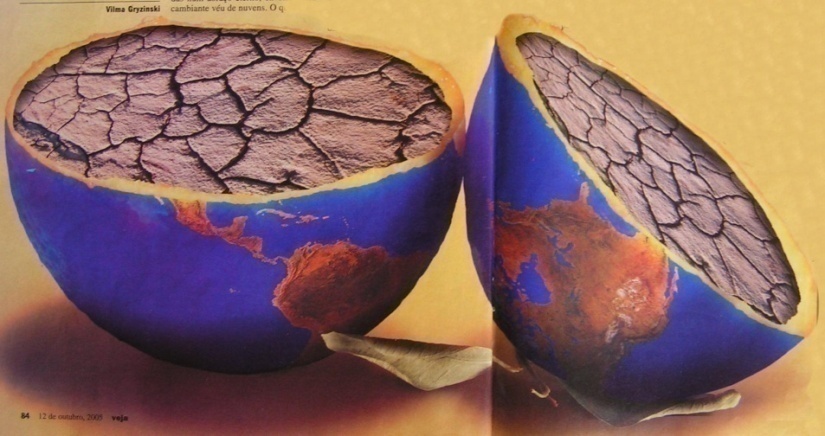 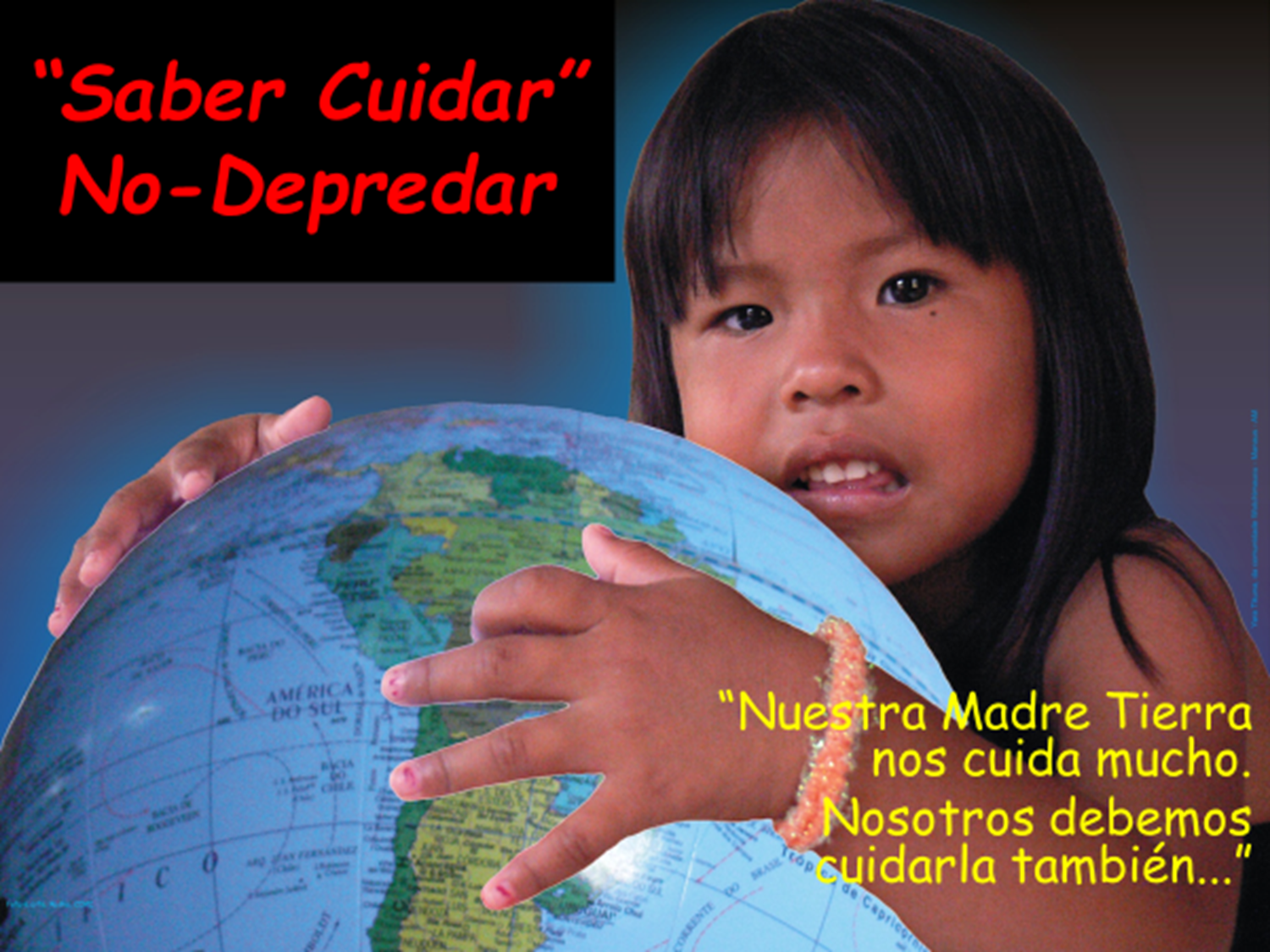 ¡Juntas y juntos podemos!